TOYS 1. K2020/21
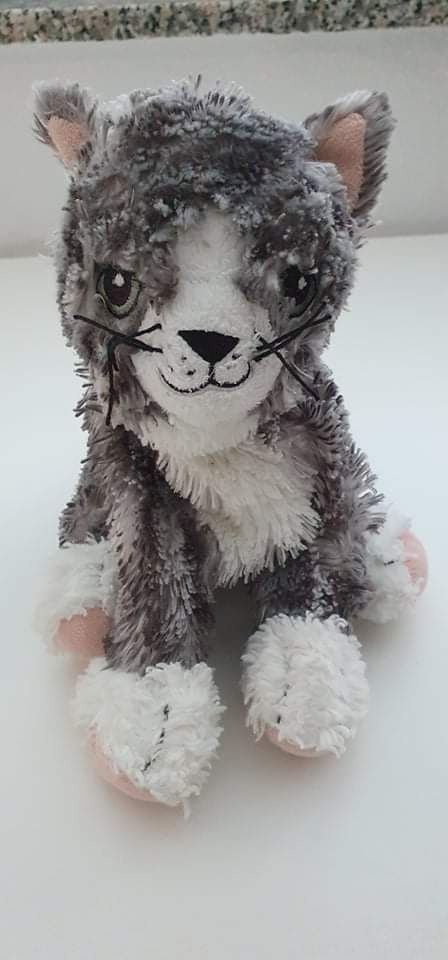 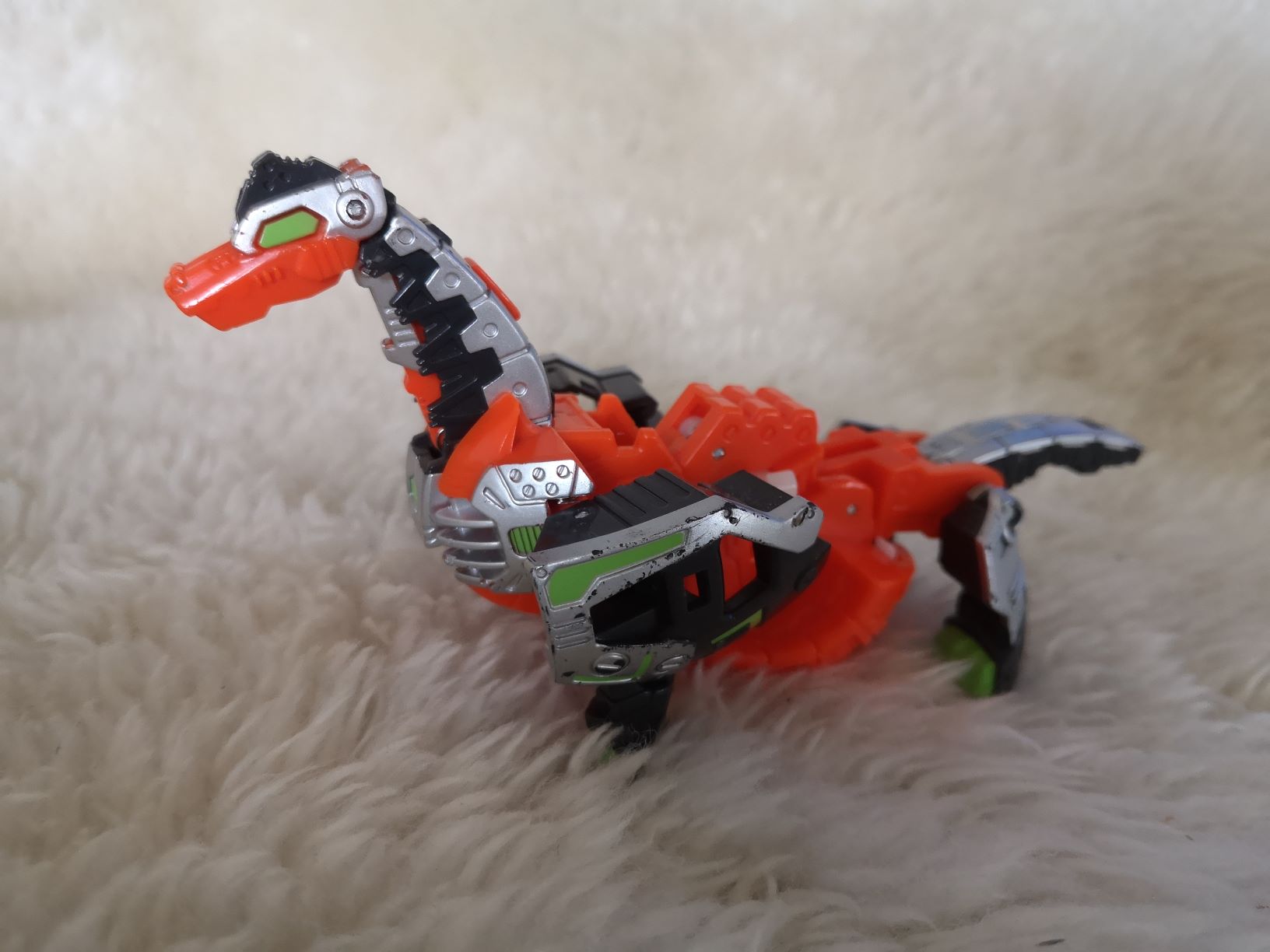 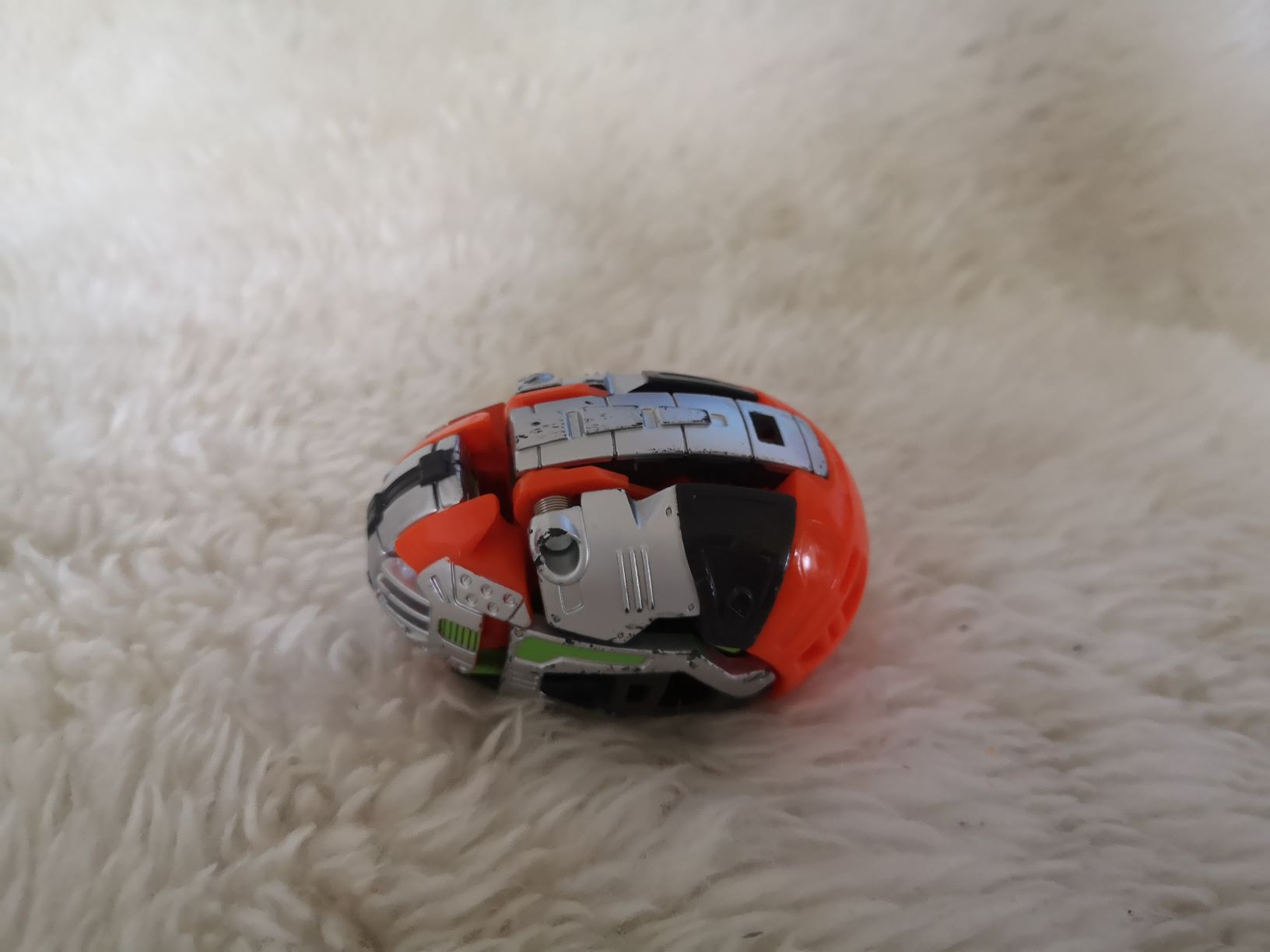 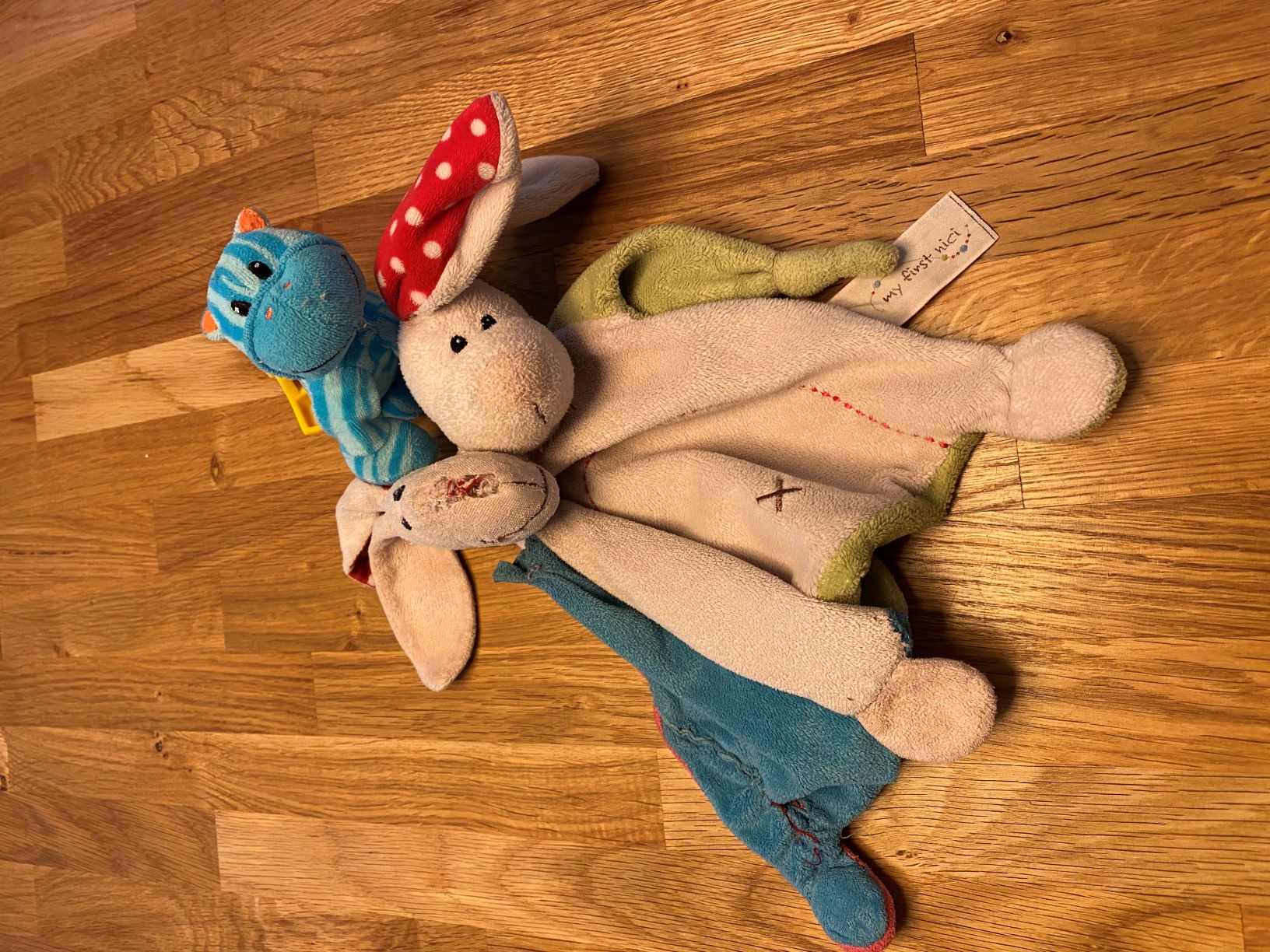 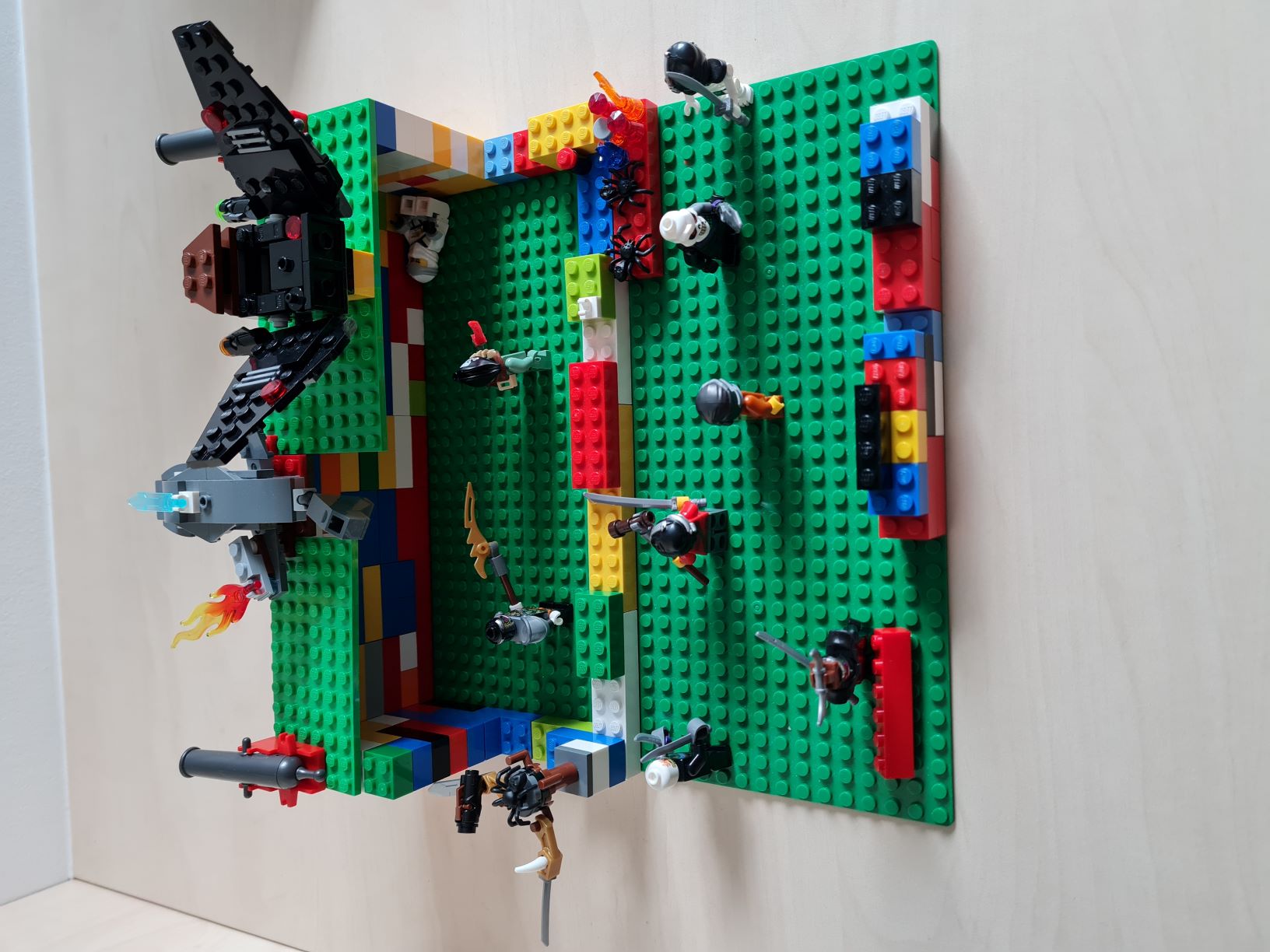 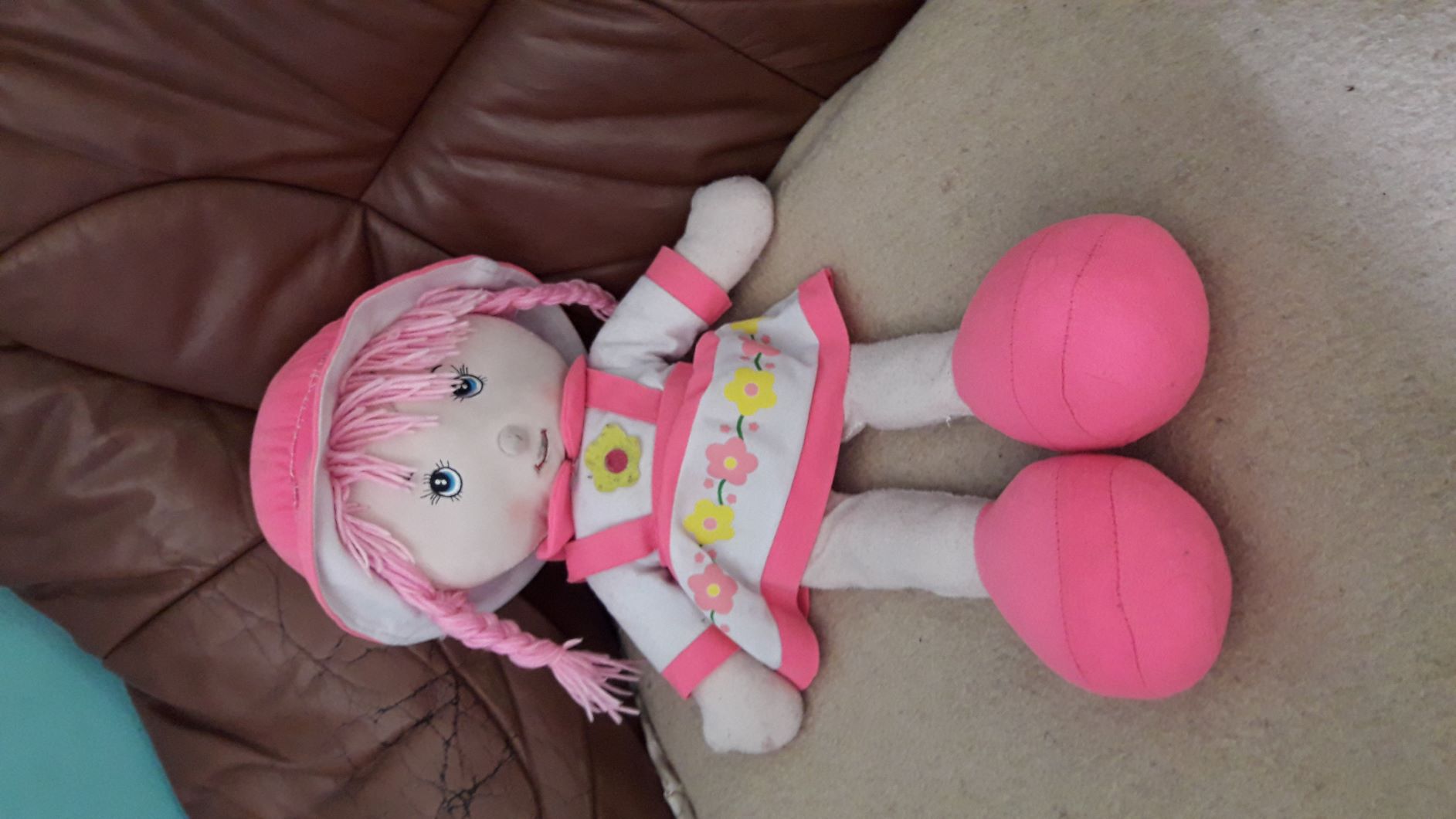 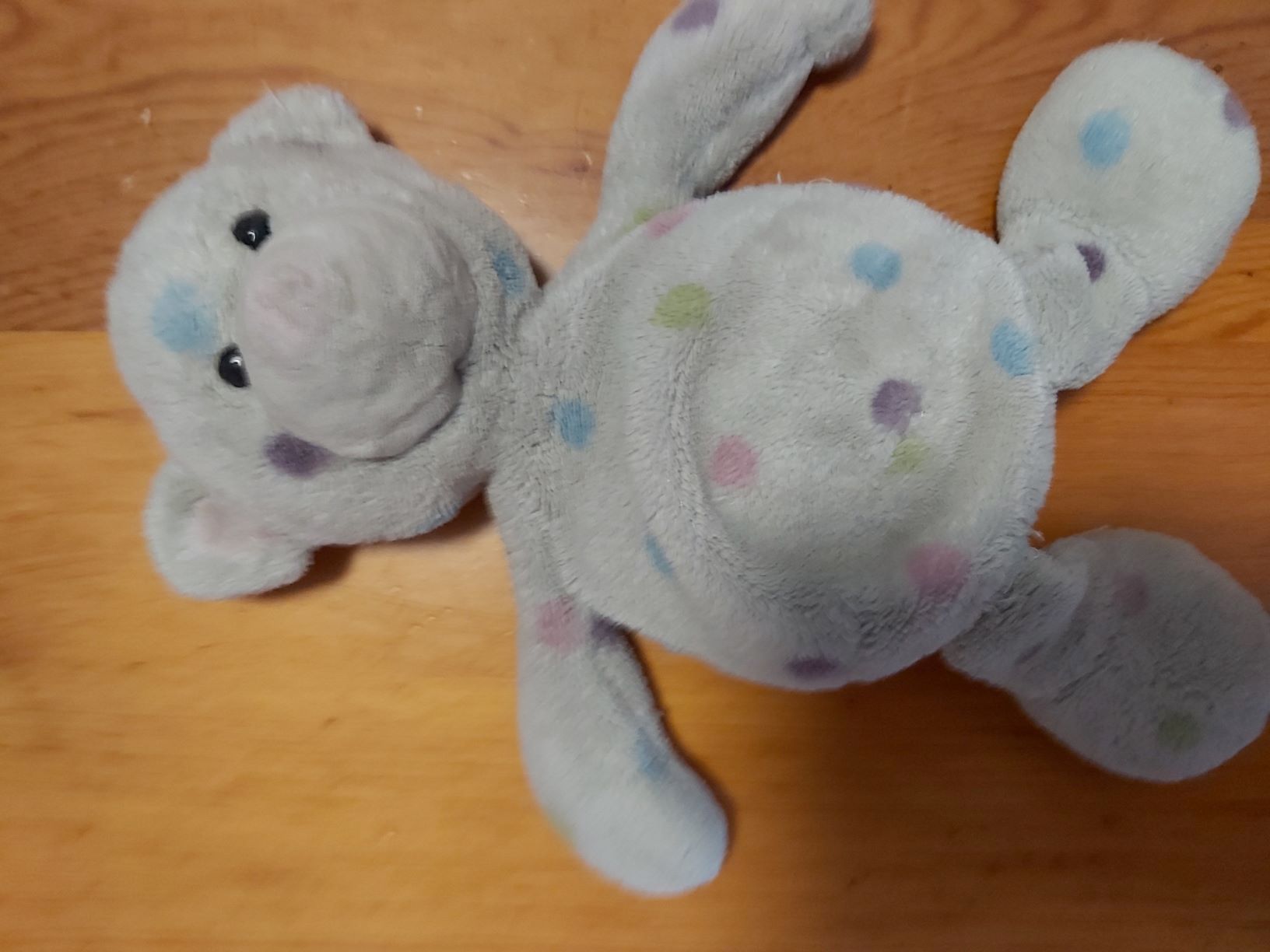 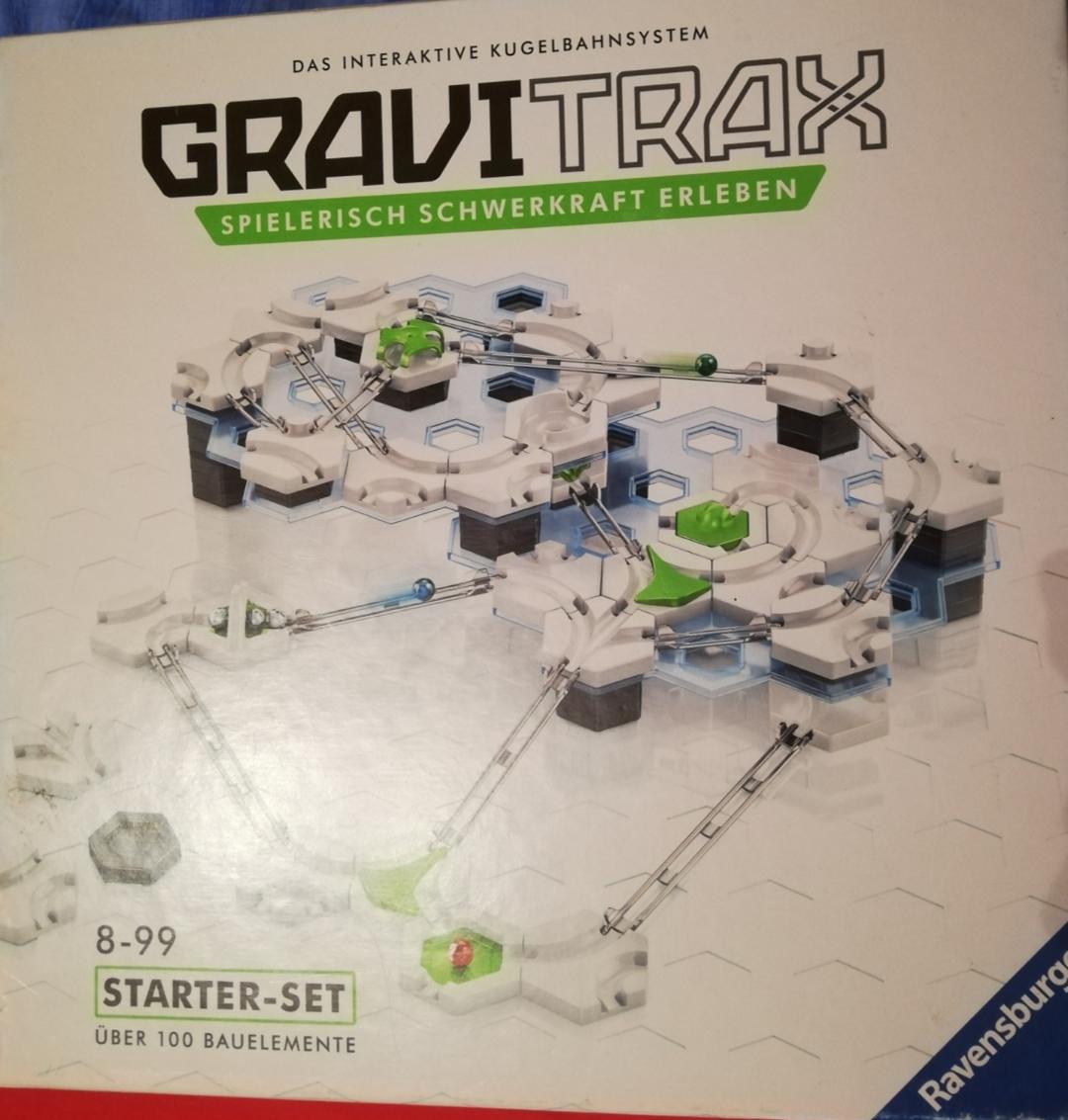 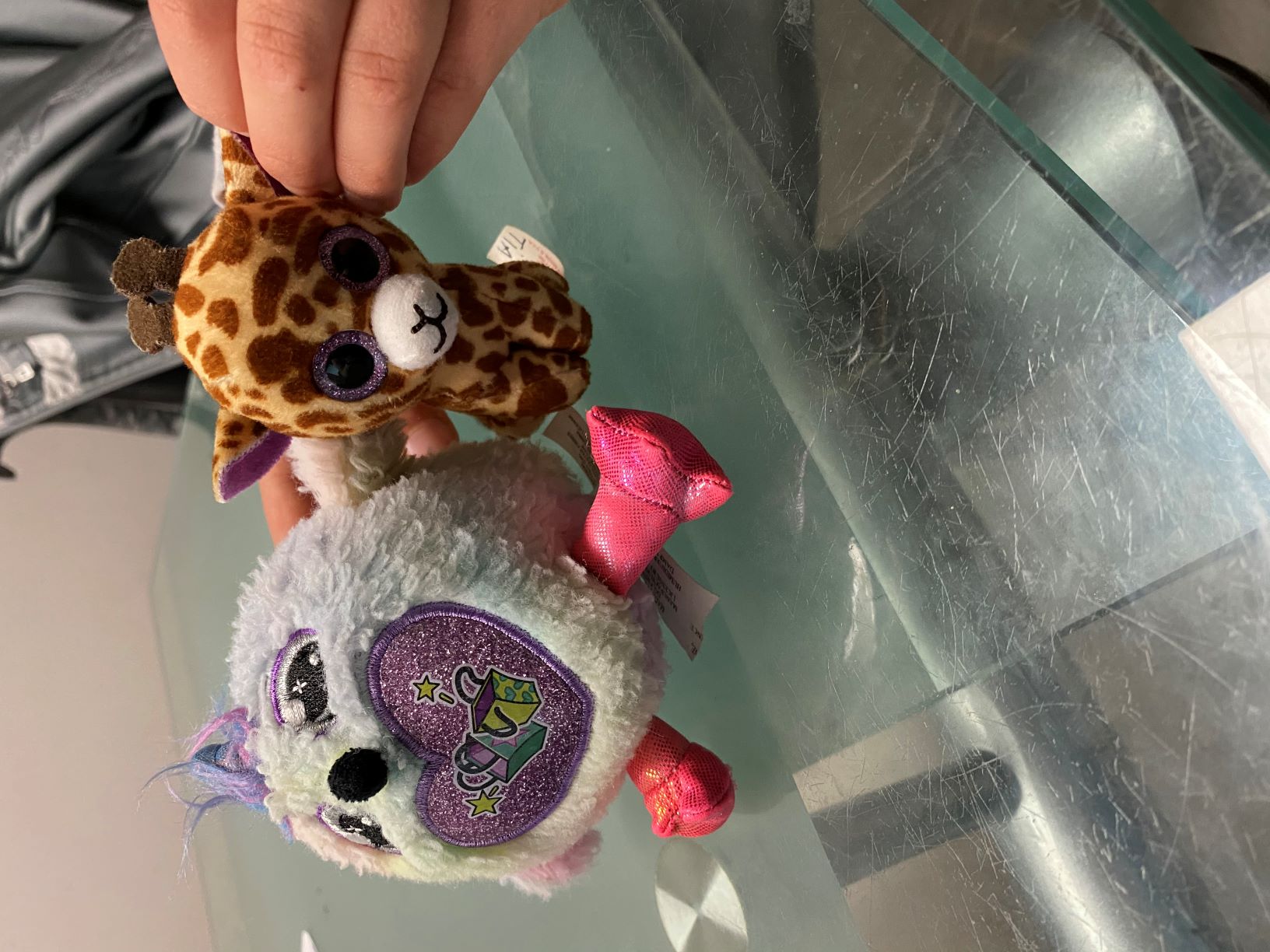 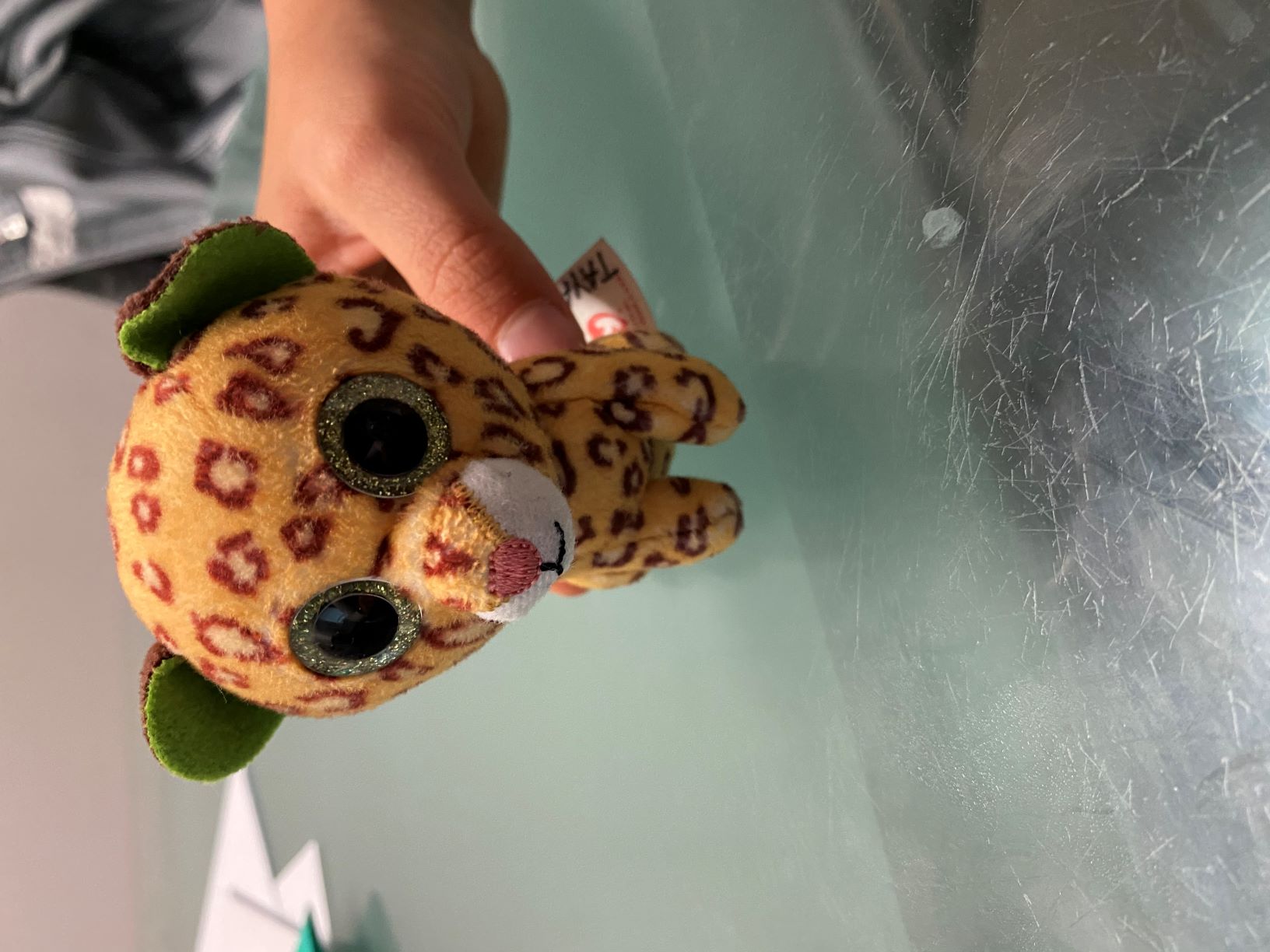 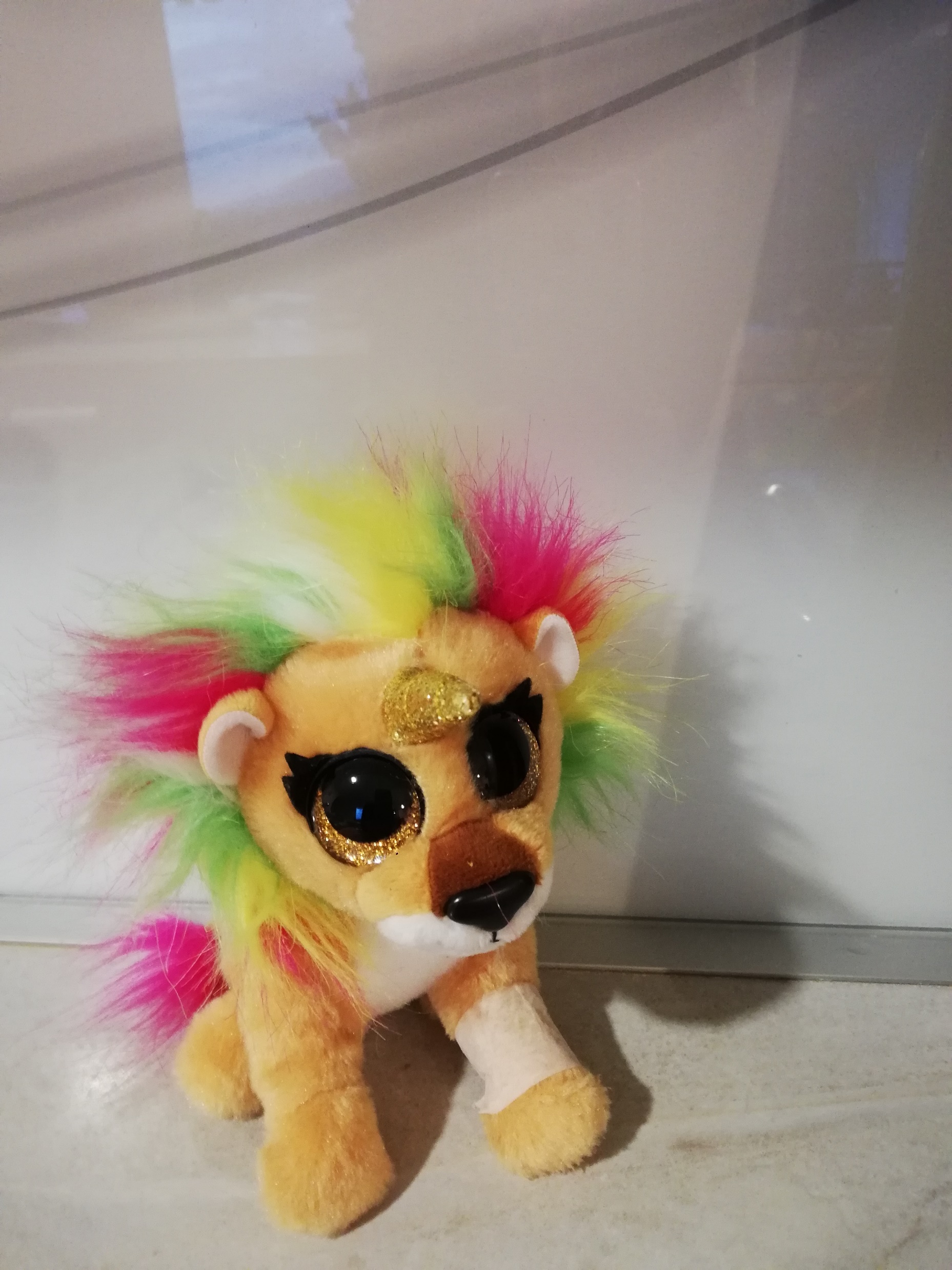 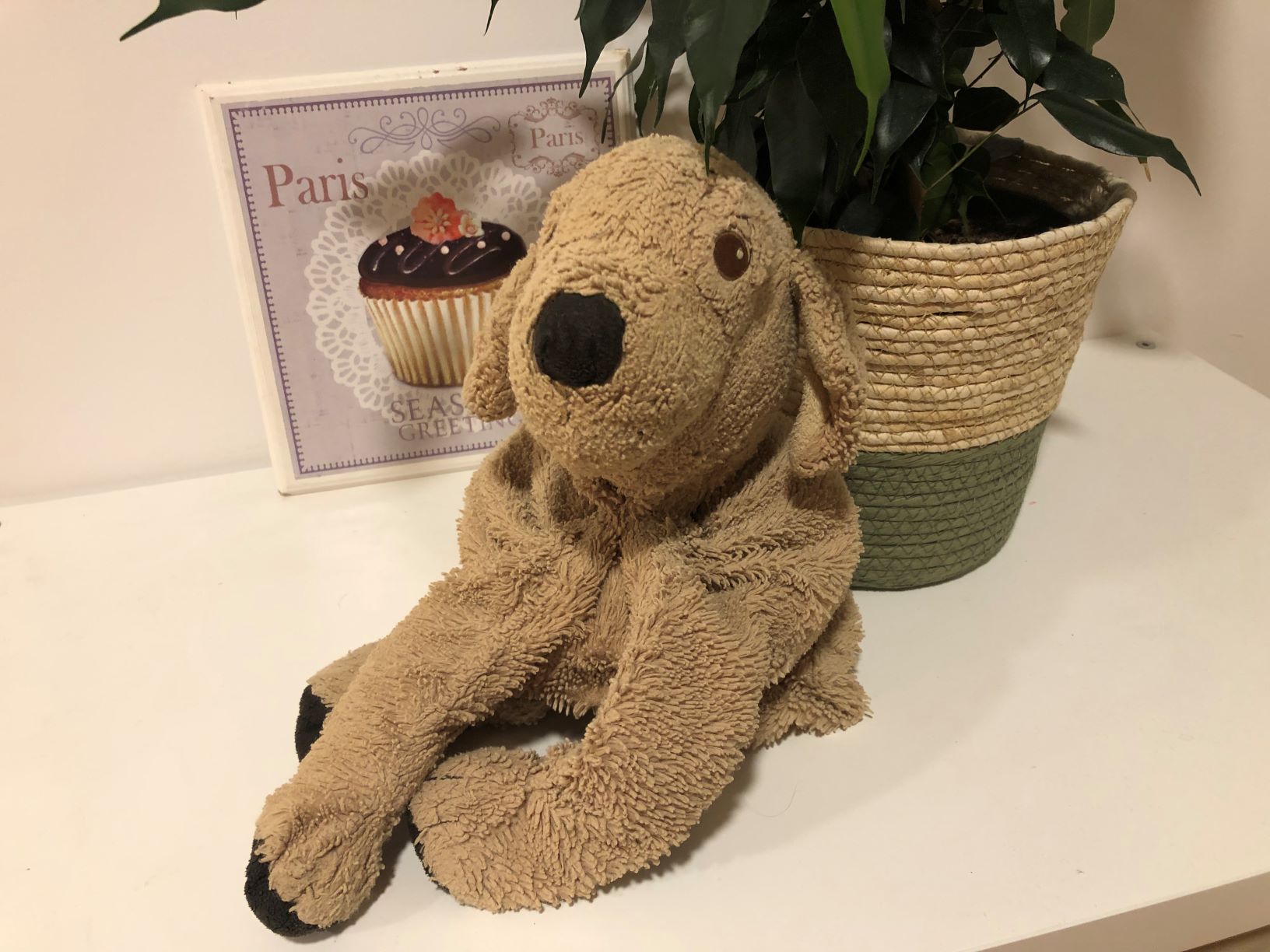 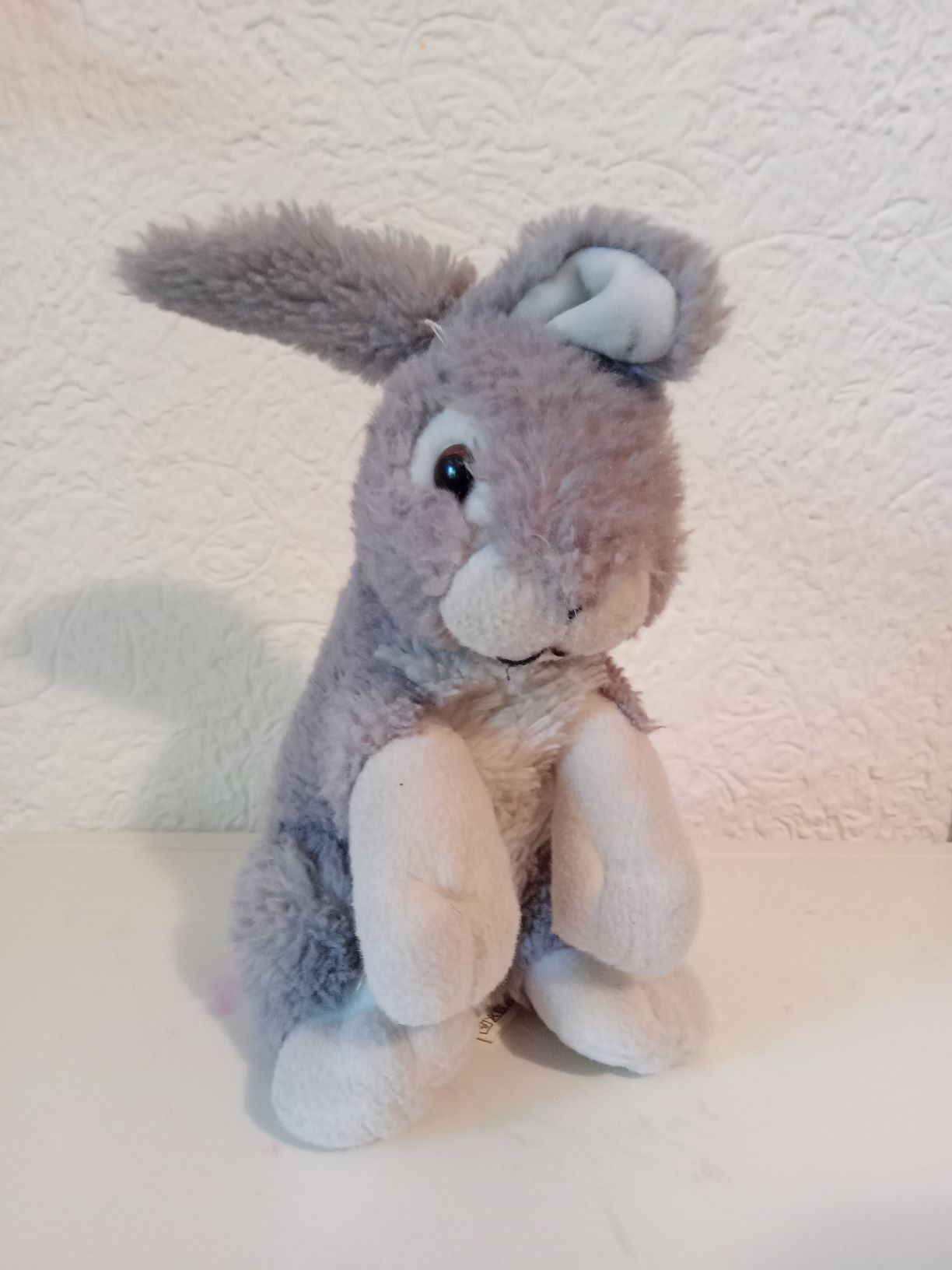 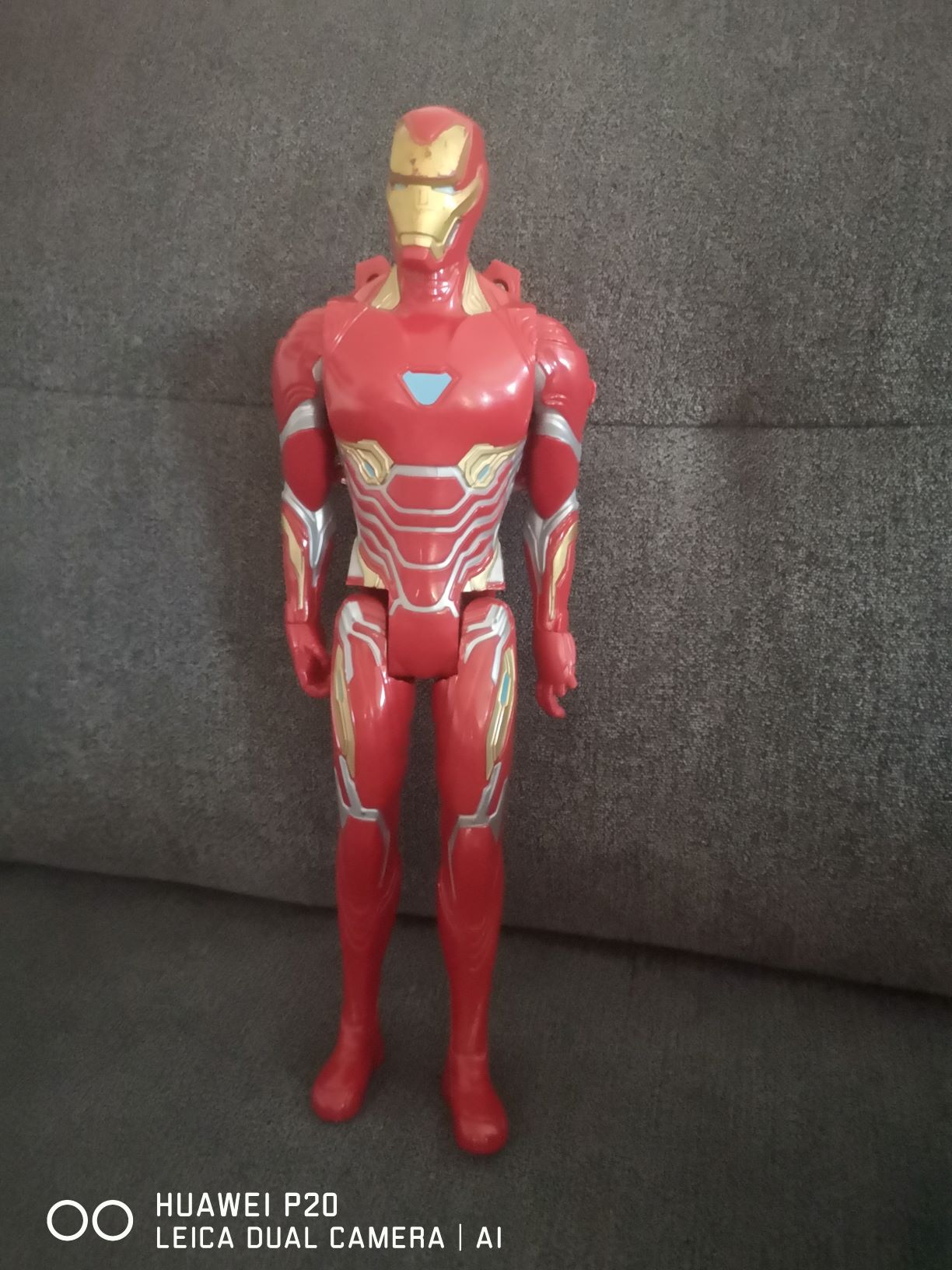 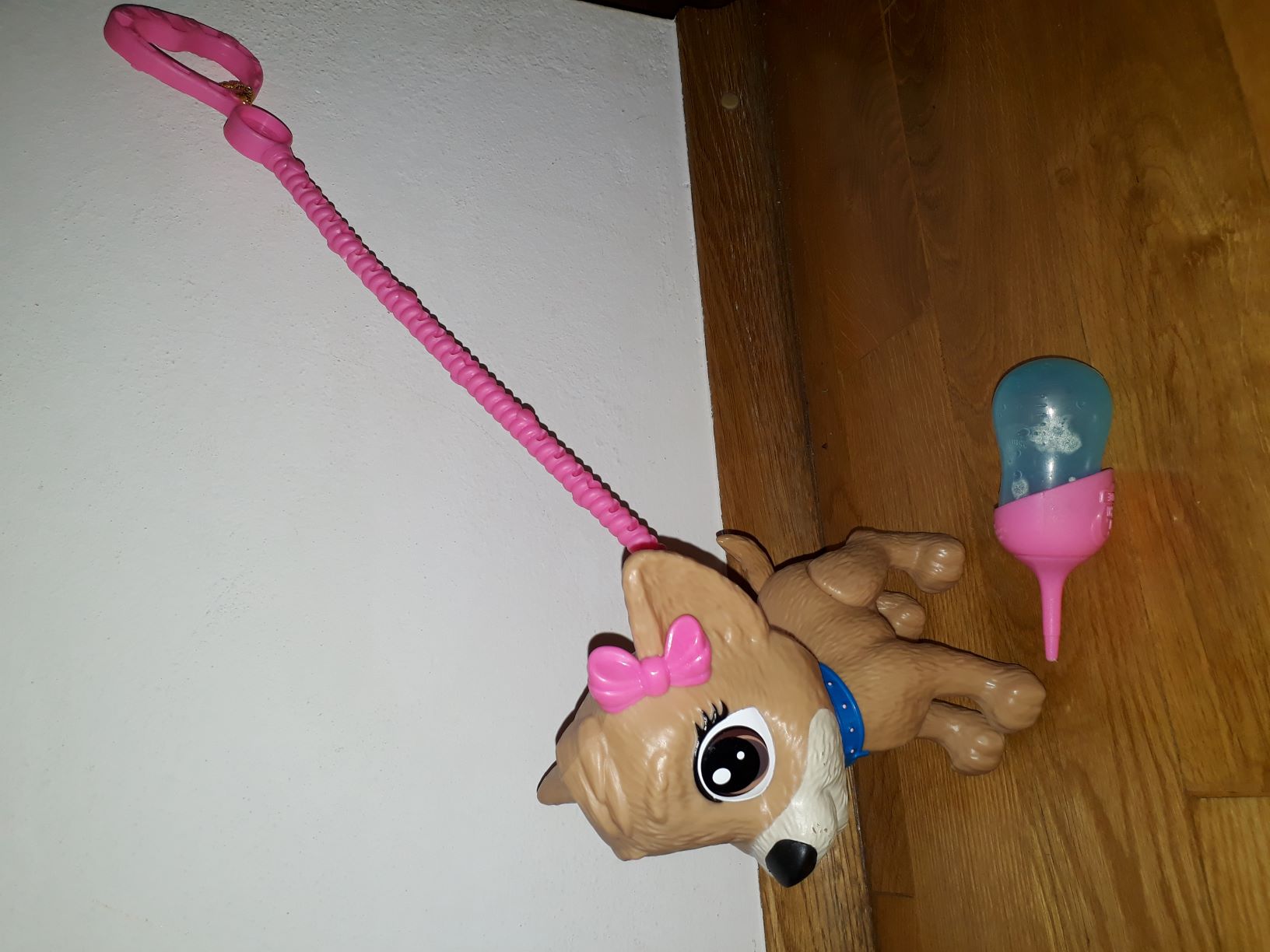 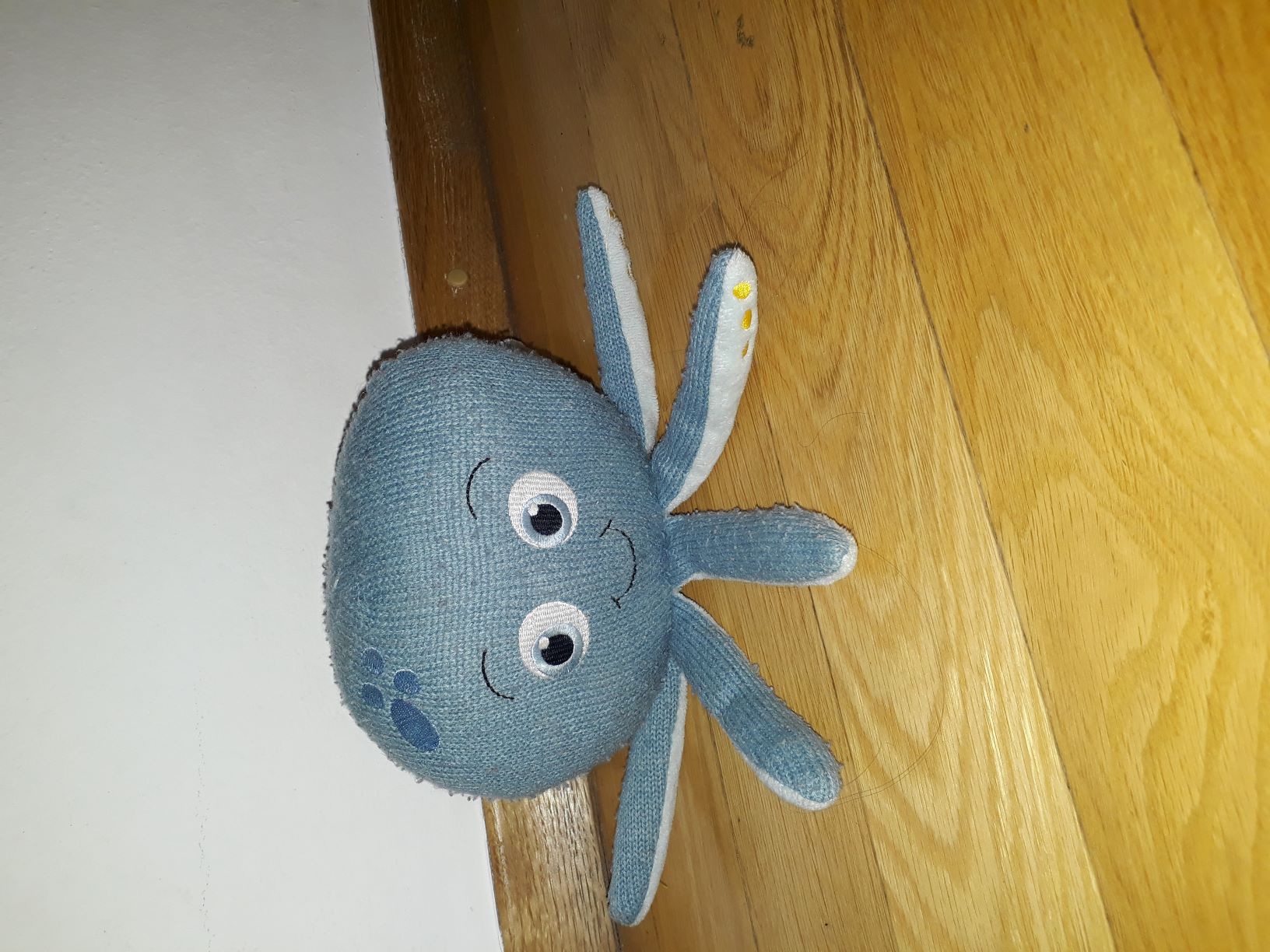